Lesson 2
Bullying
Warm Up #3
In your own words, what do you think bullying is and what effects does it have on middle school students?

Have you ever been bullied or been a bully? How did you feel throughout the situation?
Watch the video and answer the following questions
What is going on?

What would you do if you were in this situation? 

Video
What is Bullying?
Bullying is any ongoing physical or
Verbal mistreatment where there is:
an imbalance of power and the 
victim (target) is exposed repeatedly  
to negative actions on the part of one or
more other students.
The average bullying behavior lasts only 37 seconds.

Teachers notice and intervene in only 1 out of 25 episodes.
(Why do you think this is the case)

Occurs at least 2 – 3 times per month.
Debra Pepler, Ph.D., York University
Bullying can be:
DIRECT
Face to face
Physical
Shoves, pushes,   hitting, assault
Verbal
Insults, putdowns, teasing, harassment
Psychological
Rolling eyes, dirty looks, uttering threats, extortion
Bullying can be:
INDIRECT
Behind someone’s back
Relational Aggression
Telling people not to be friends with a victim
Exclusion
Leaving out Shunning
Gossip
Lowering people’s opinion About the victim
What is Bullying?
It involves a power imbalance between 
Bully and Victim: Number, Size, Status, Role, Culture, Ethnicity.
Characteristics of a bully
High self-esteem
May be popular
More likely to engage in other problem behaviors later in life, such as criminal activity or alcohol or other drug abuse
Characteristics of Victims
Passive
Quiet, anxious & insecure
Tend to “normalize” and no longer are victims upon entering adulthood, though they may have continued lower self-esteem and be more prone to depression
Provocative
Reactive, clumsy, impulsive, irritating
  Attempt to fight or answer back when 
   attacked, but not effectively
  Often hyperactive, have difficulty  
    concentrating and act in ways that irritate others
Bully
Starts the bullying and takes an active part
The Bullying Circle
Defender of the Victim
Dislikes the bullying and helps or tries to help the victim
Follower/Henchman
Takes an active part, but does not start the bullying
V
Possible Defender
Dislikes the bullying and thinks he ought to help but doesn’t
Supporter
Supports the bullying but does not take an active part
Passive Supporter
(Possible Bully)
Likes the bullying but does not display open support
Disengaged Onlooker
Enabling
is unwittingly protecting a person from the consequences of their actions out of a sense of love, compassion, fear, or survival instinct
Entitlement
is the belief that it is our right to use violence or threats of violence to express feelings, meet needs, or satisfy wants.
Tolerance
occurs when violence is accepted as the norm by adults or young people who ignore, rationalize, or minimize incidents of violence.
How far should things go before bullying behavior is addressed?
Bullying behaviors should be addressed before it interferes with the health, academics or learning process of a student.
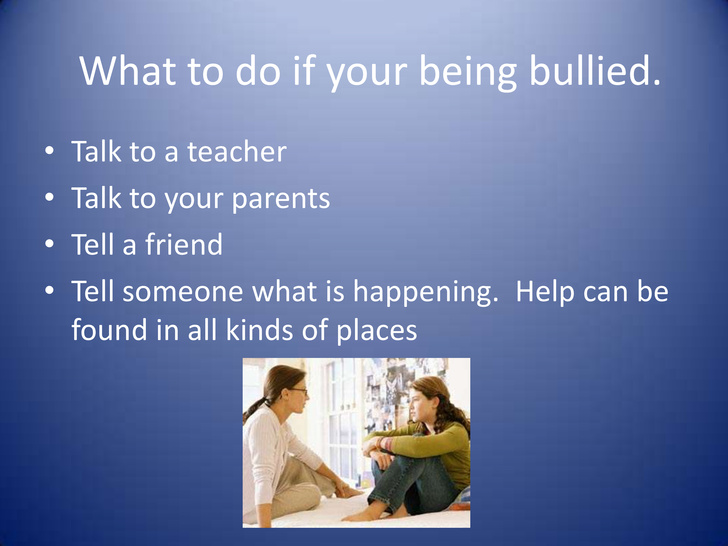 Classwork Activity
Bystander Peer Pressure Scenarios:


In groups of two read each scenario and answer the using positive peer pressure questions for 4 of the 5 scenarios on the sheets provided.
Homework Assignment
Read the dealing with bullying TeensHealth article, and write a ½ page reflection on your understanding of what bullying is.